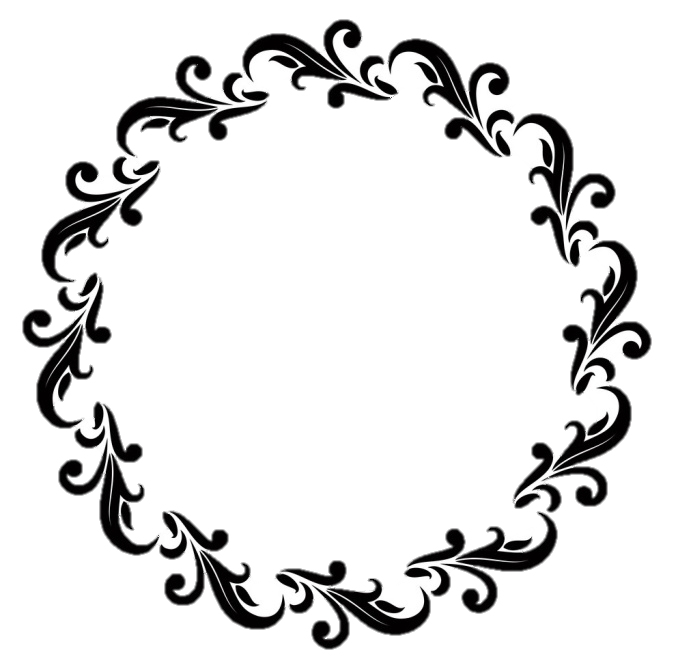 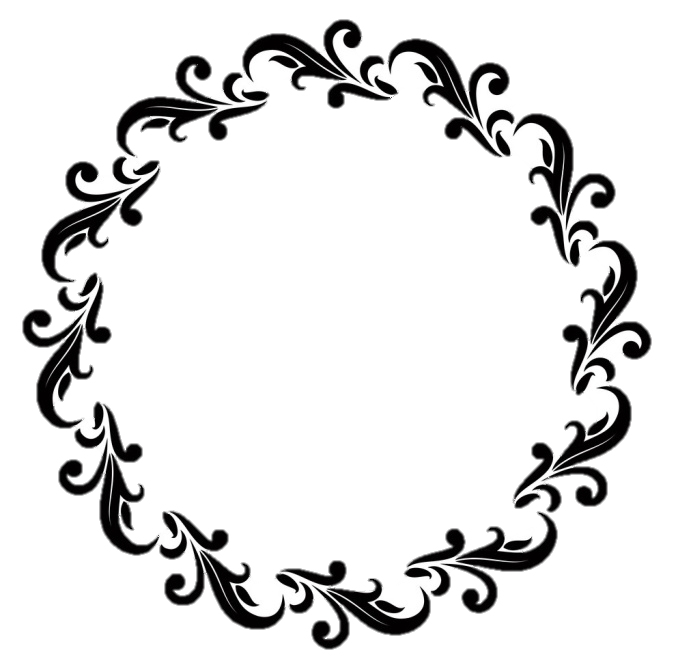 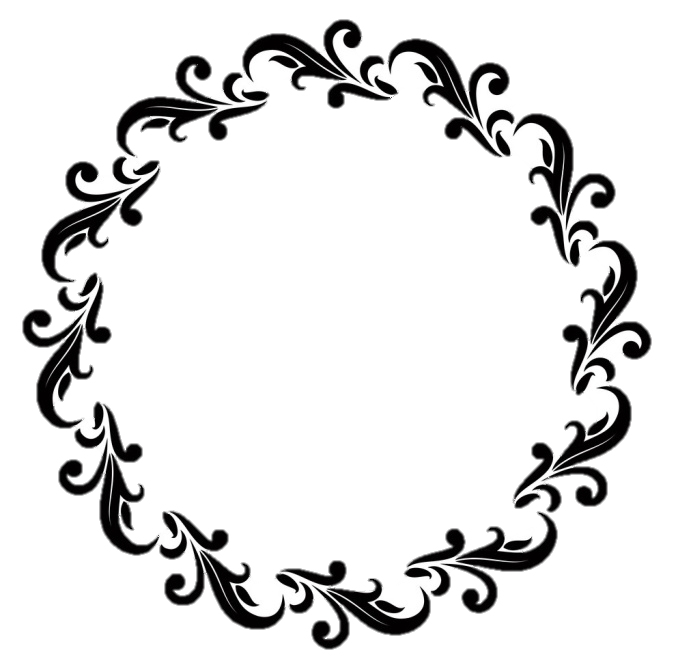 Bienvenue      au
Bienvenue      au
Bienvenue      au
CP
CP
CP
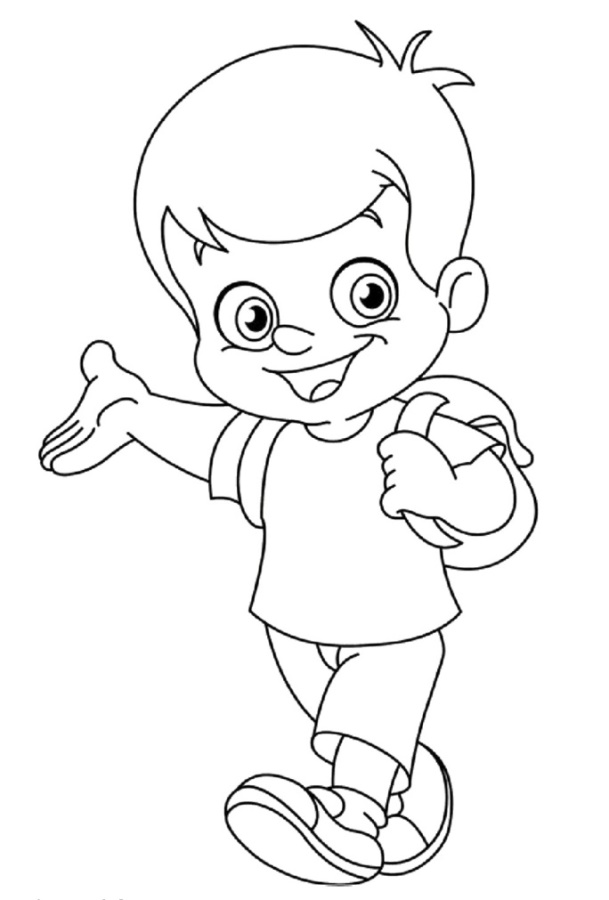 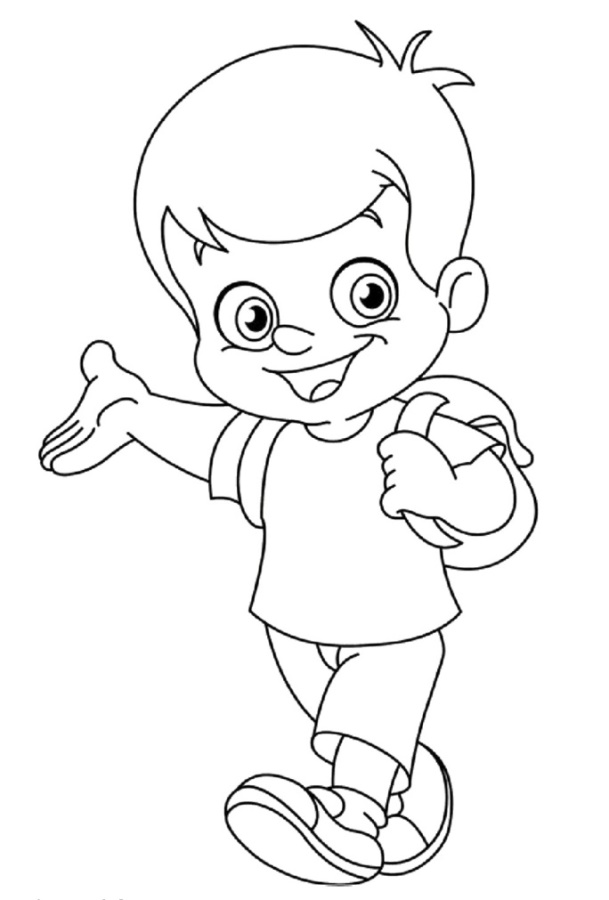 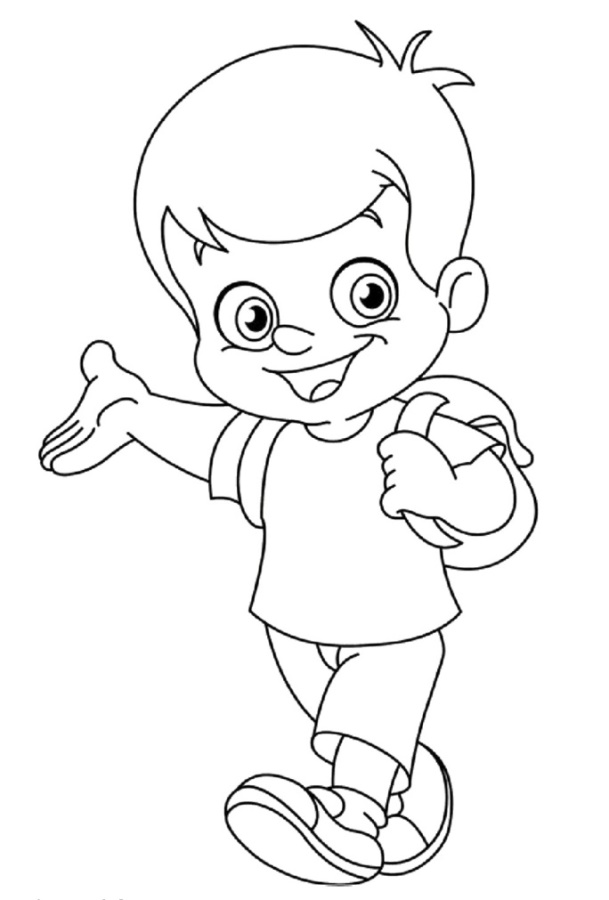 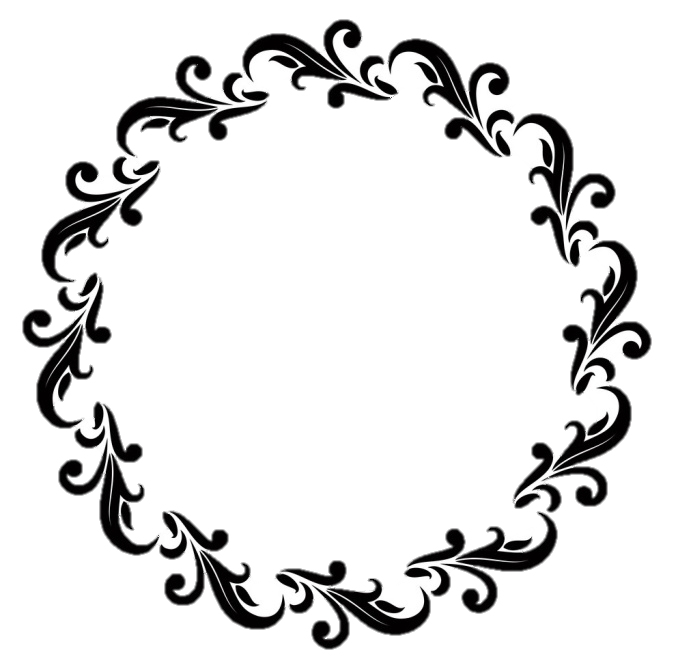 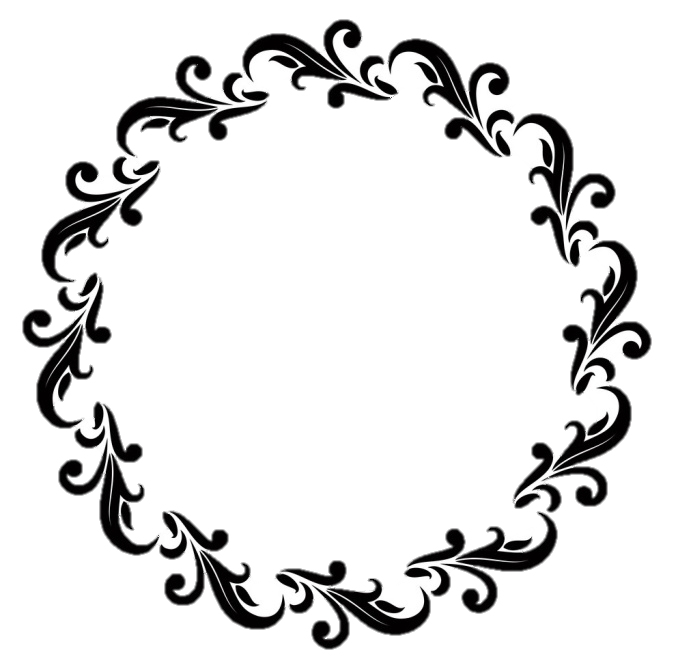 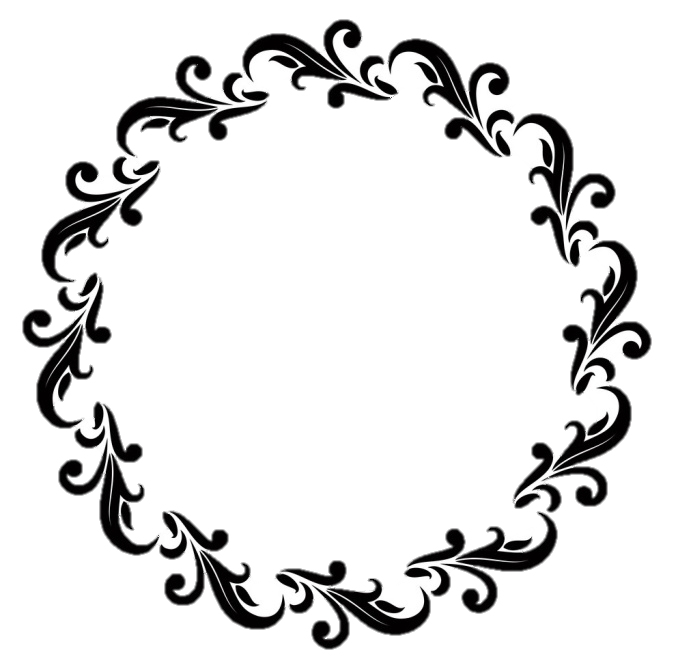 Bienvenue      au
Bienvenue      au
Bienvenue      au
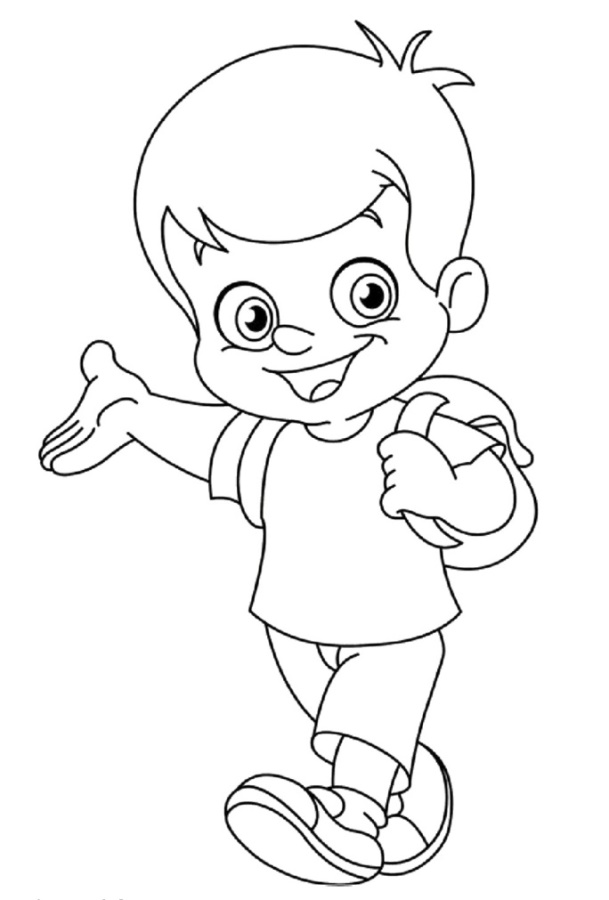 CP
CP
CP
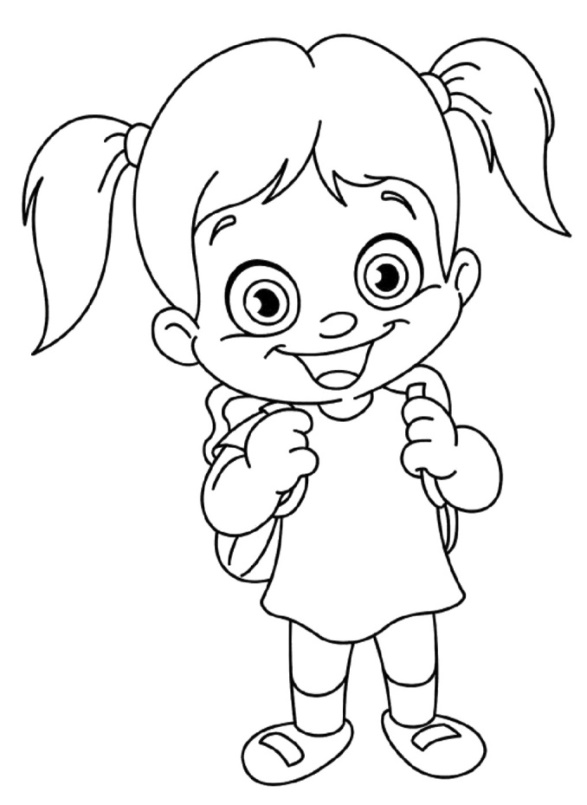 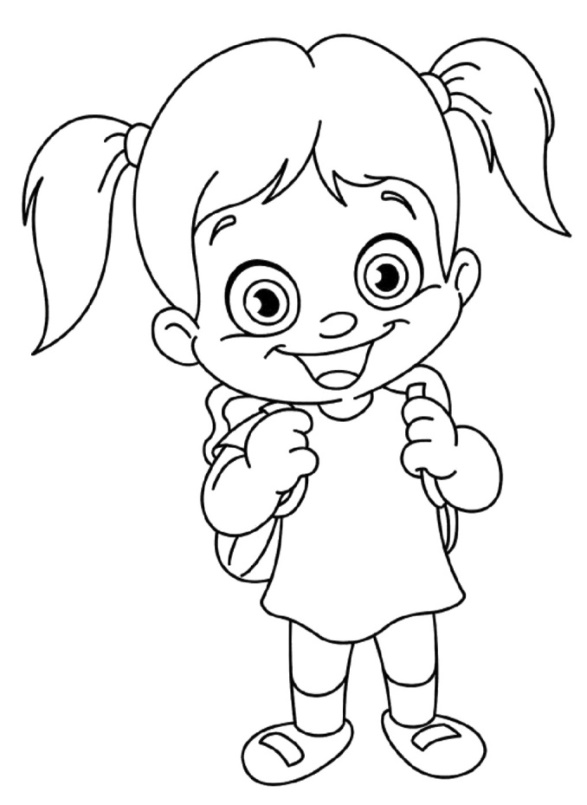 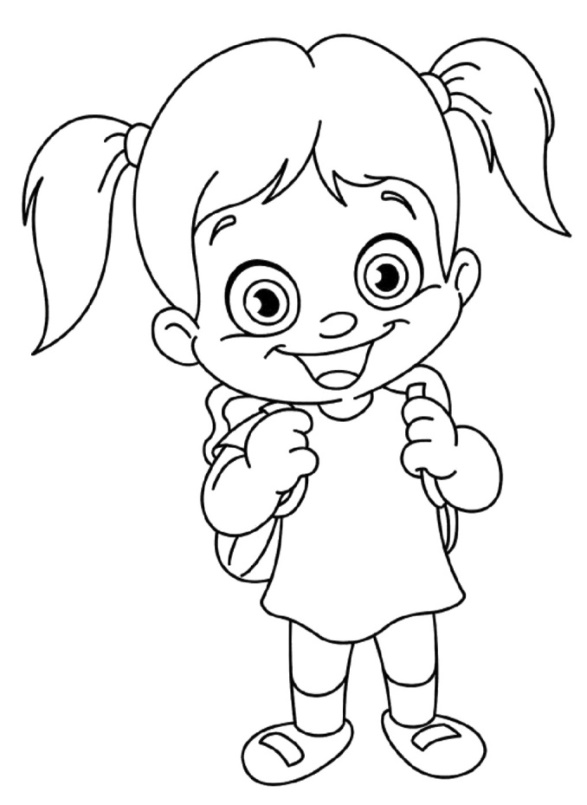 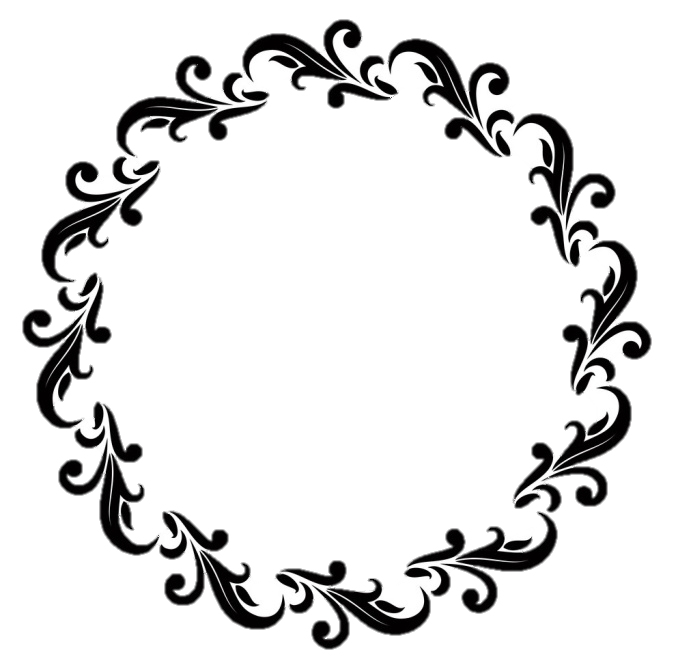 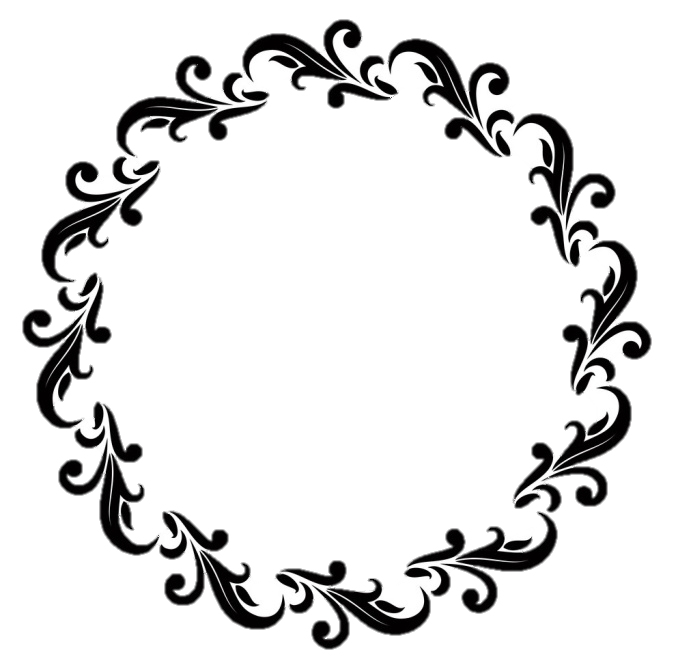 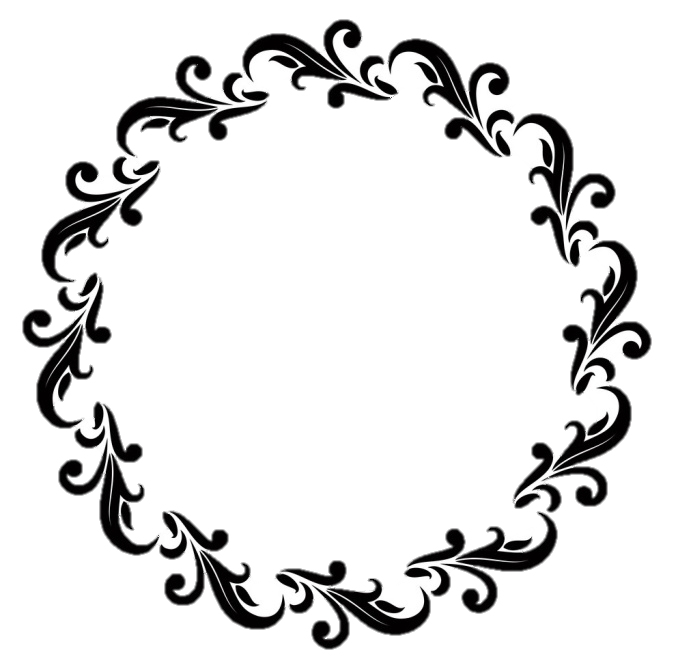 Bienvenue      au
Bienvenue      au
Bienvenue      au
CP
CP
CP
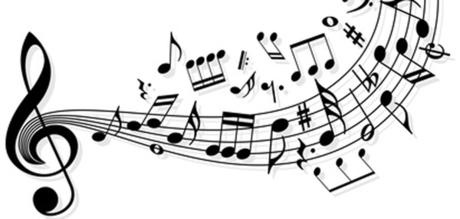 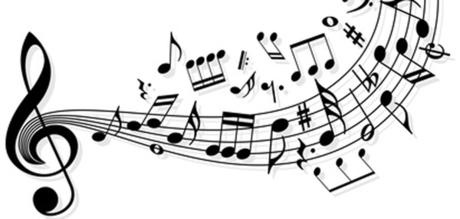 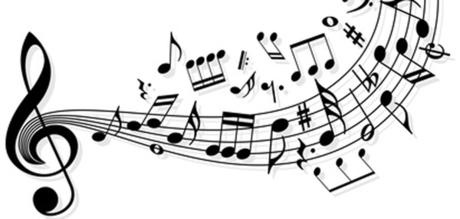 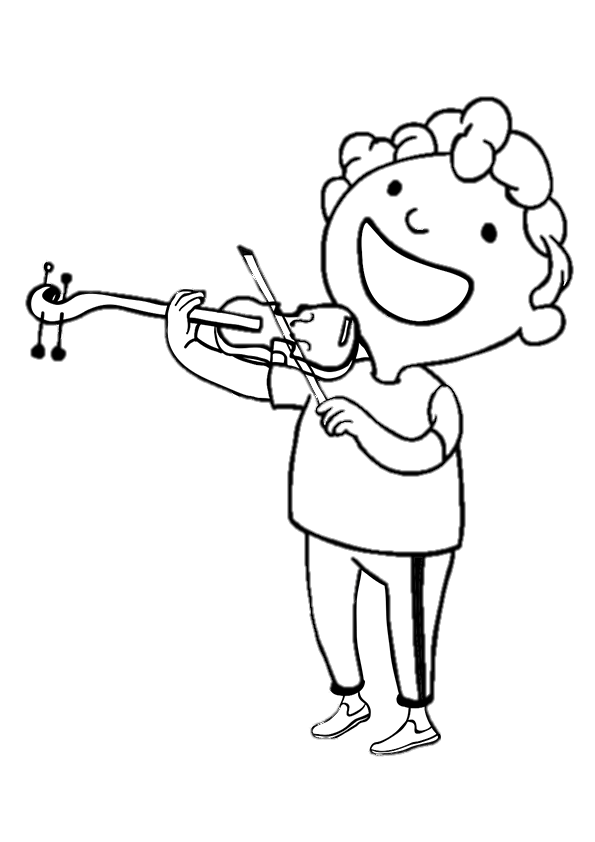 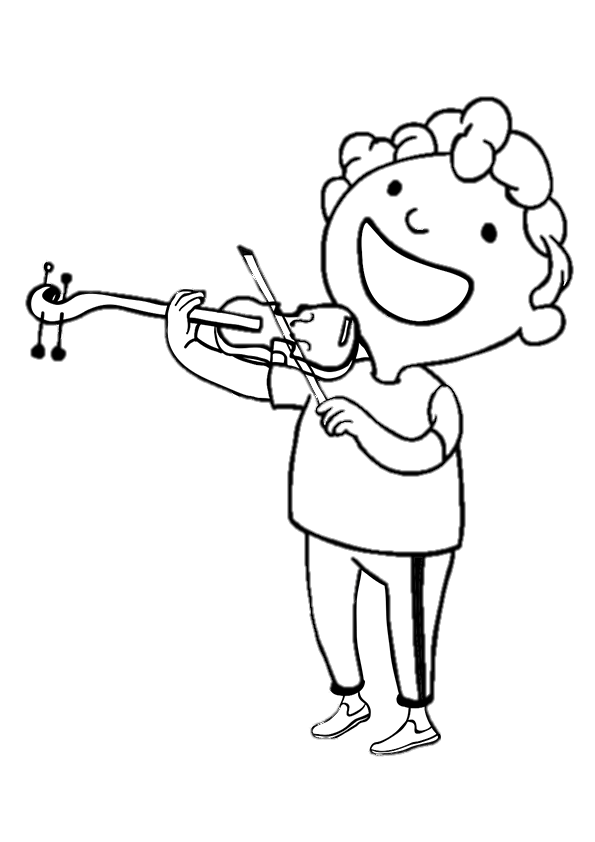 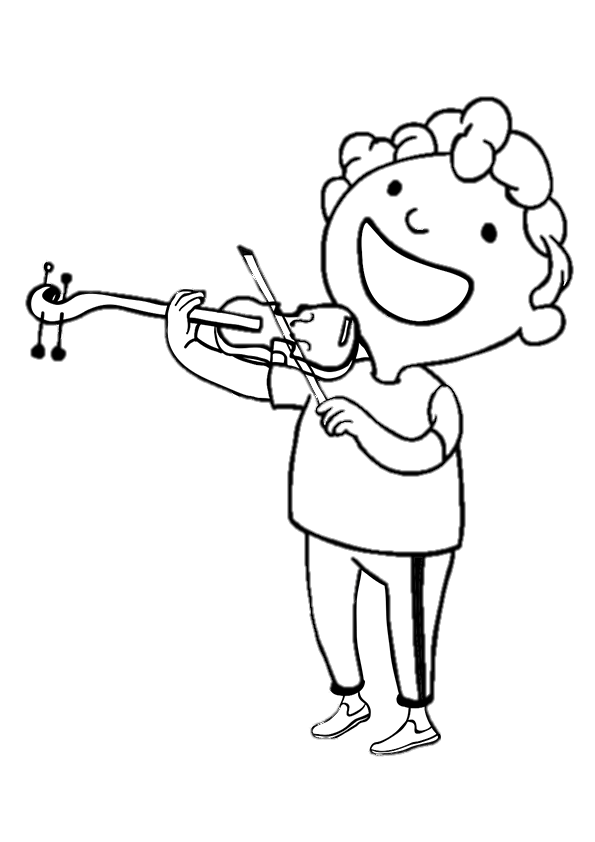 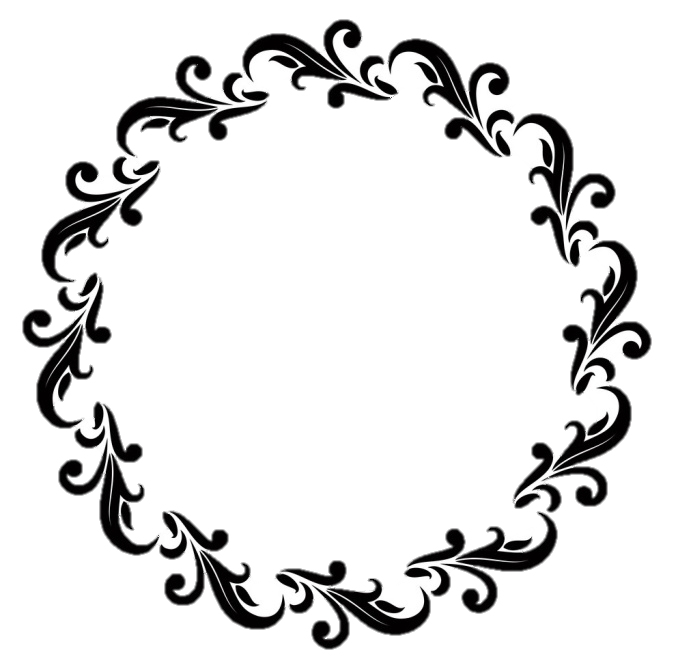 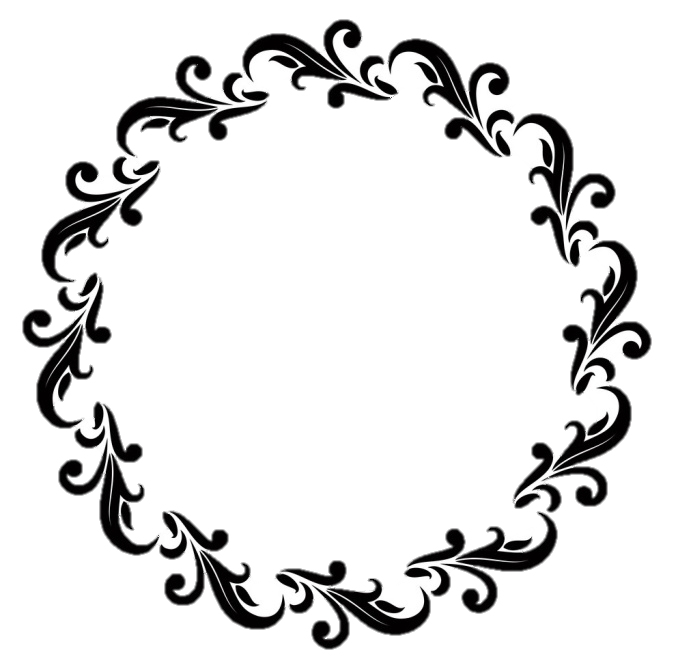 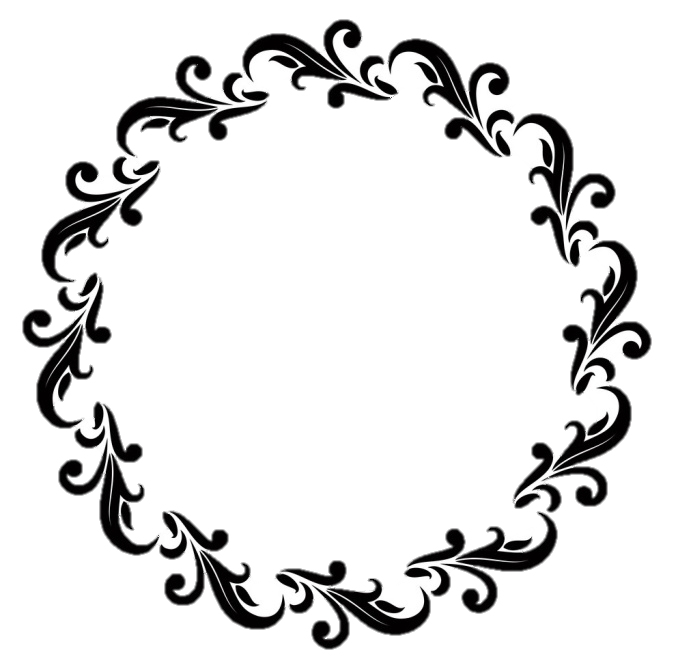 Bienvenue      au
Bienvenue      au
Bienvenue      au
CP
CP
CP
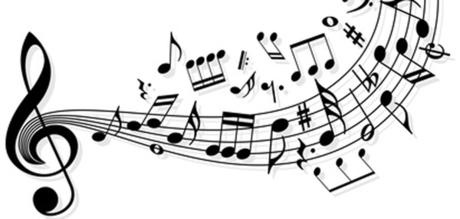 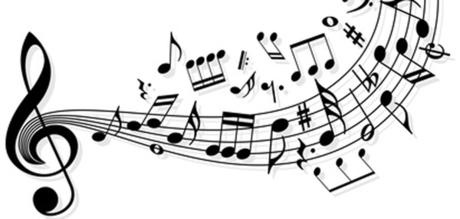 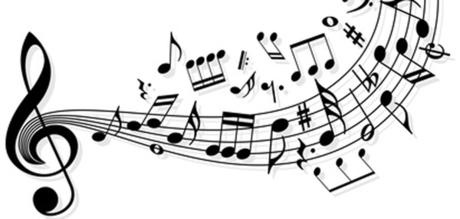 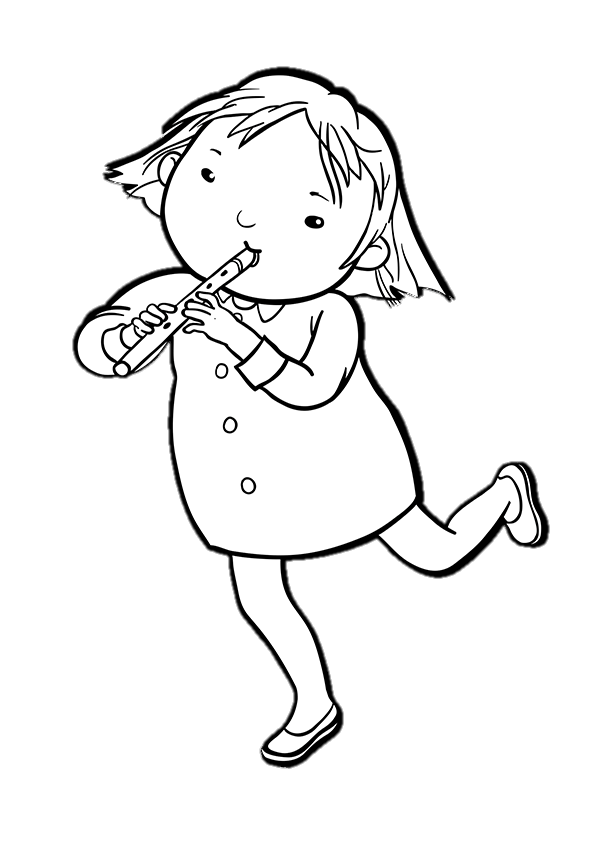 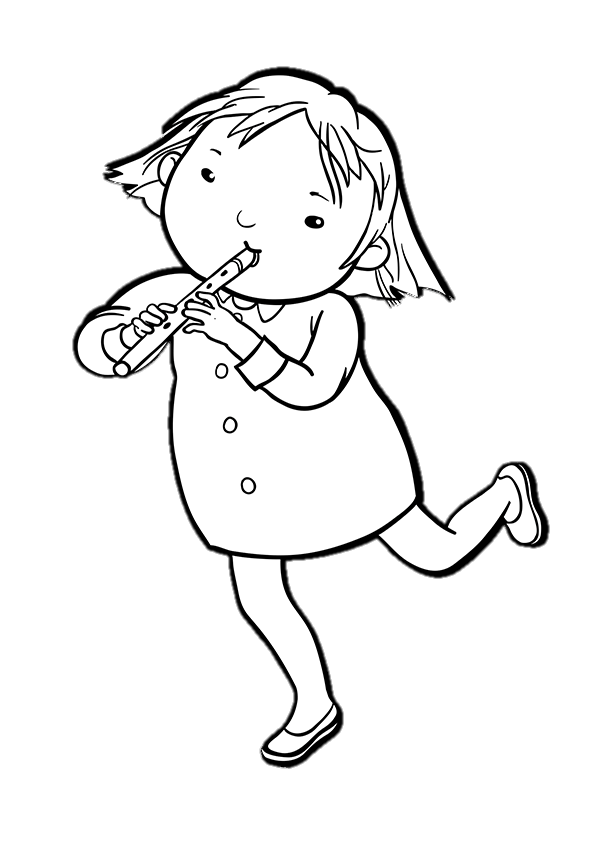 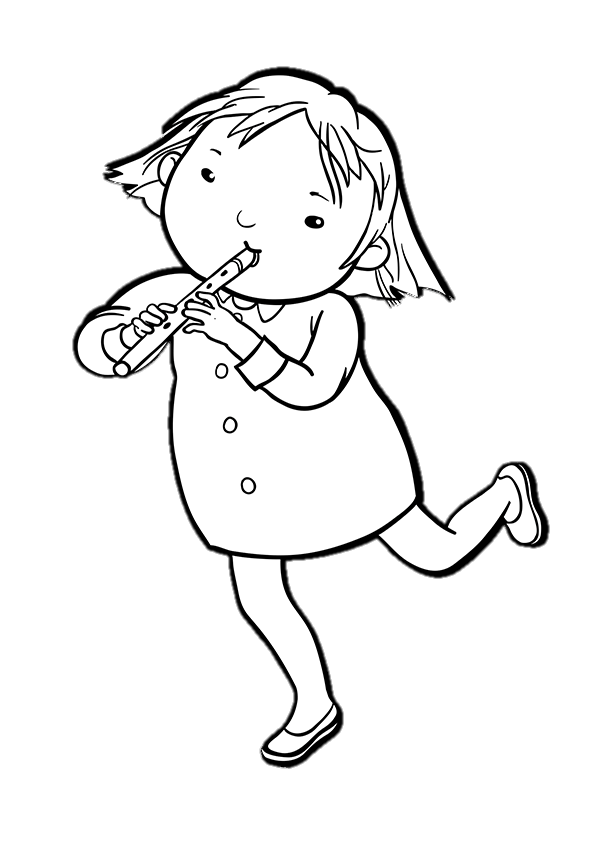 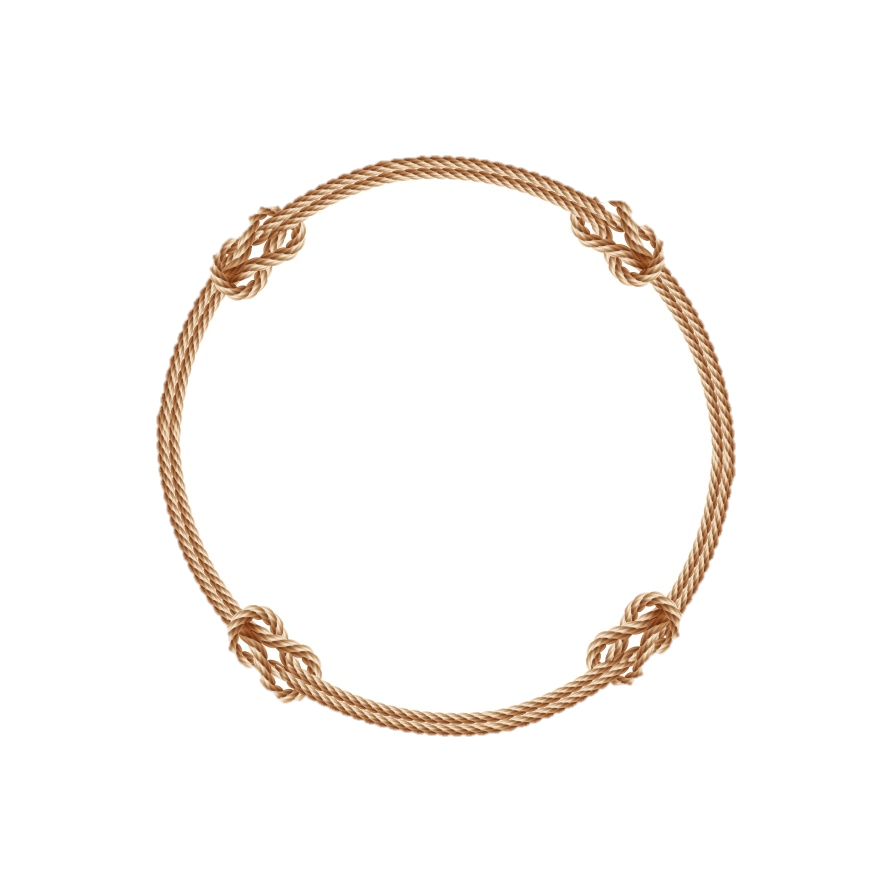 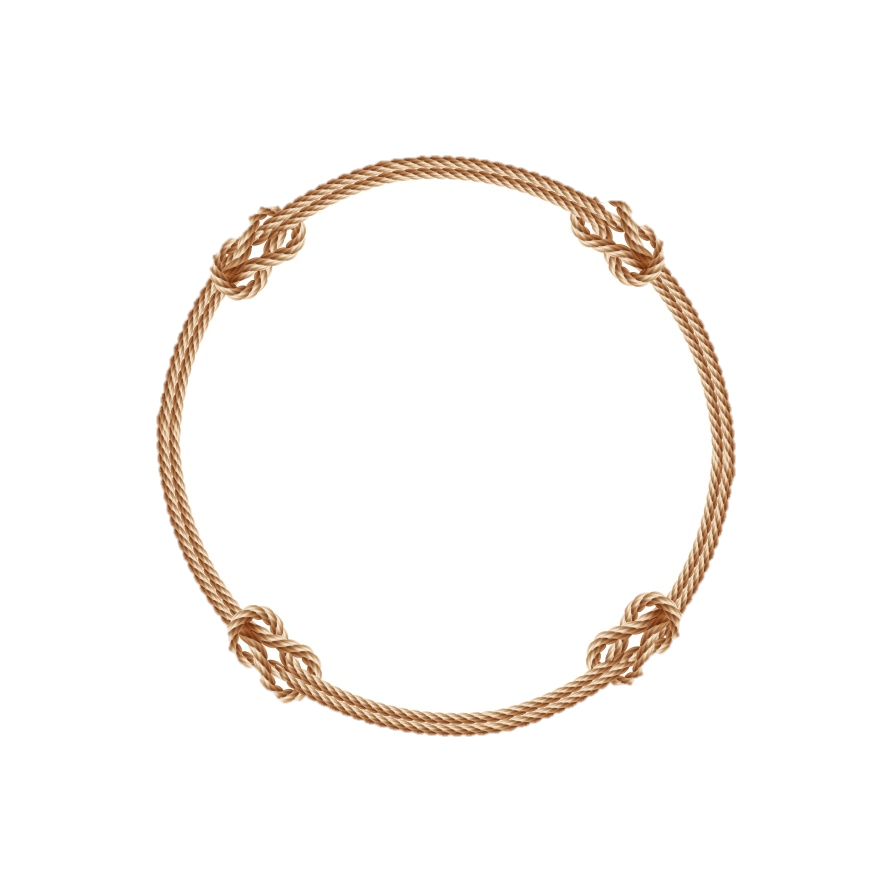 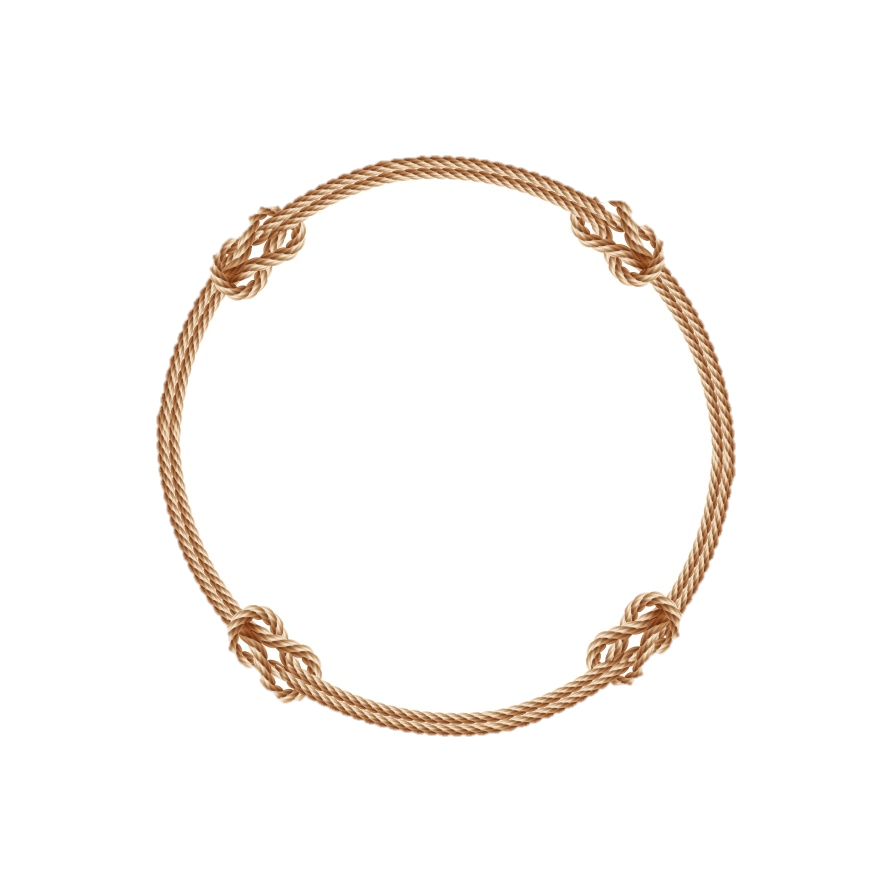 Bienvenue      au
Bienvenue      au
Bienvenue      au
CP
CP
CP
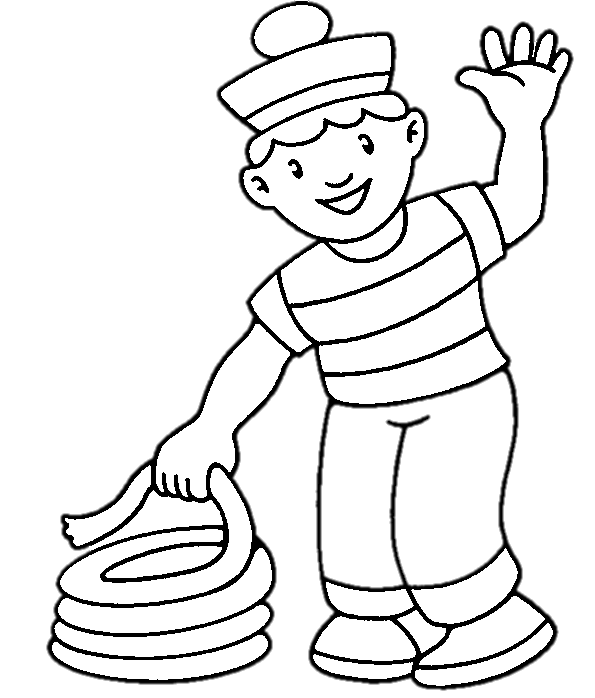 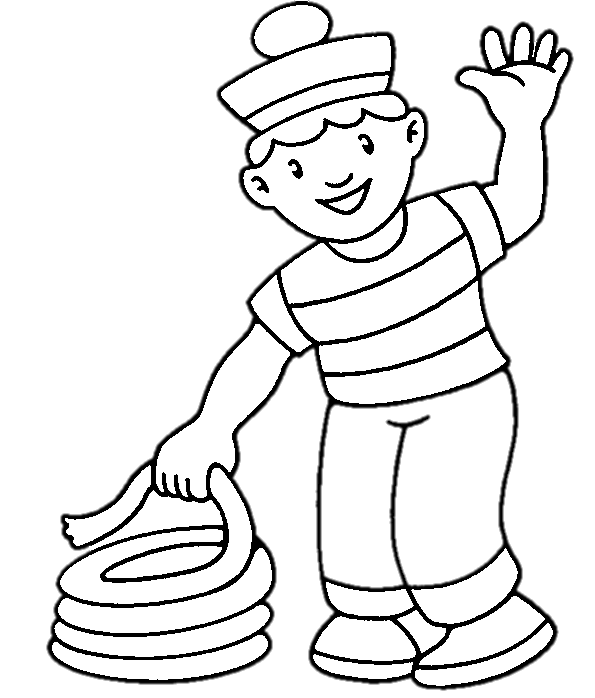 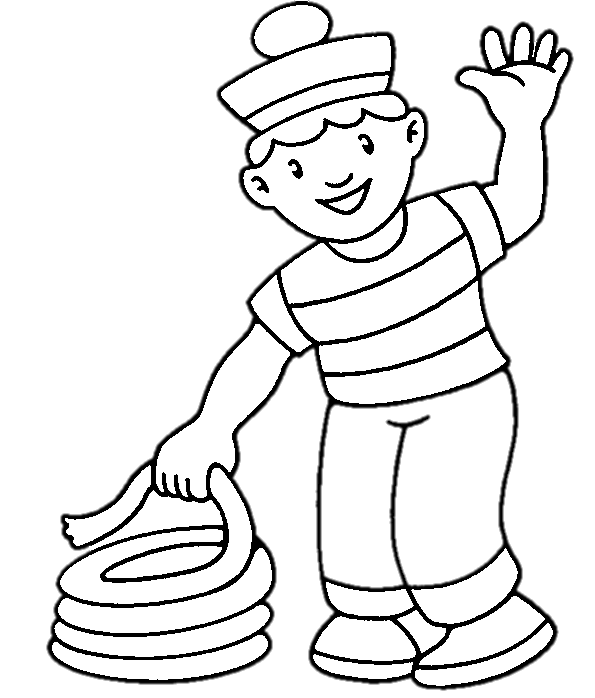 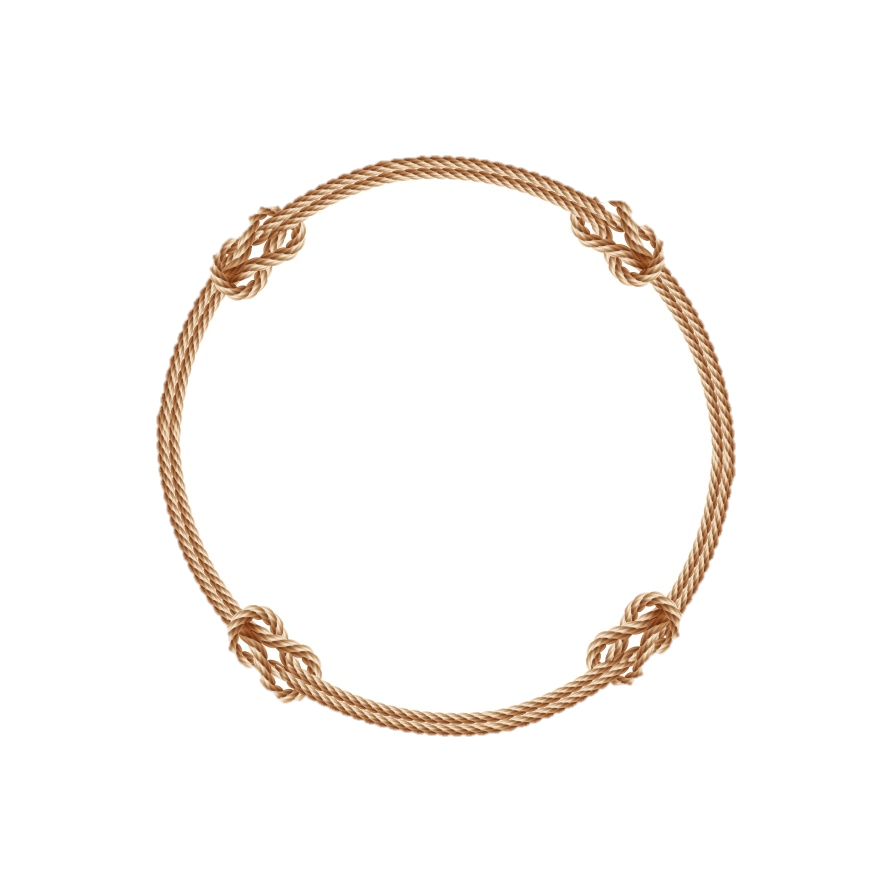 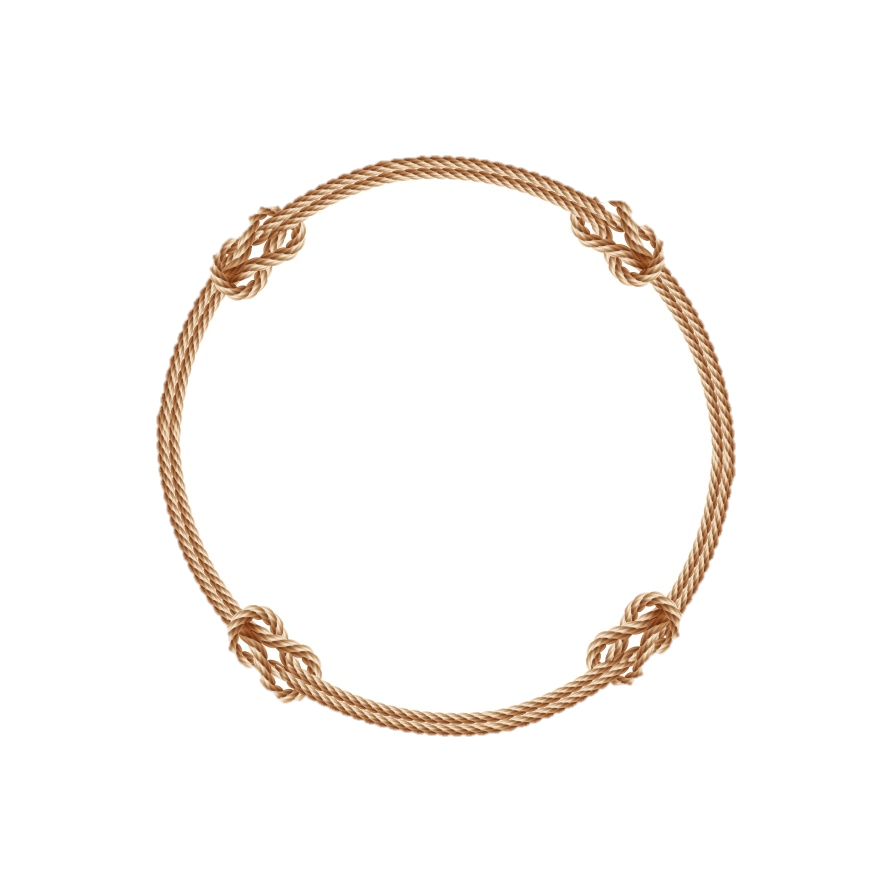 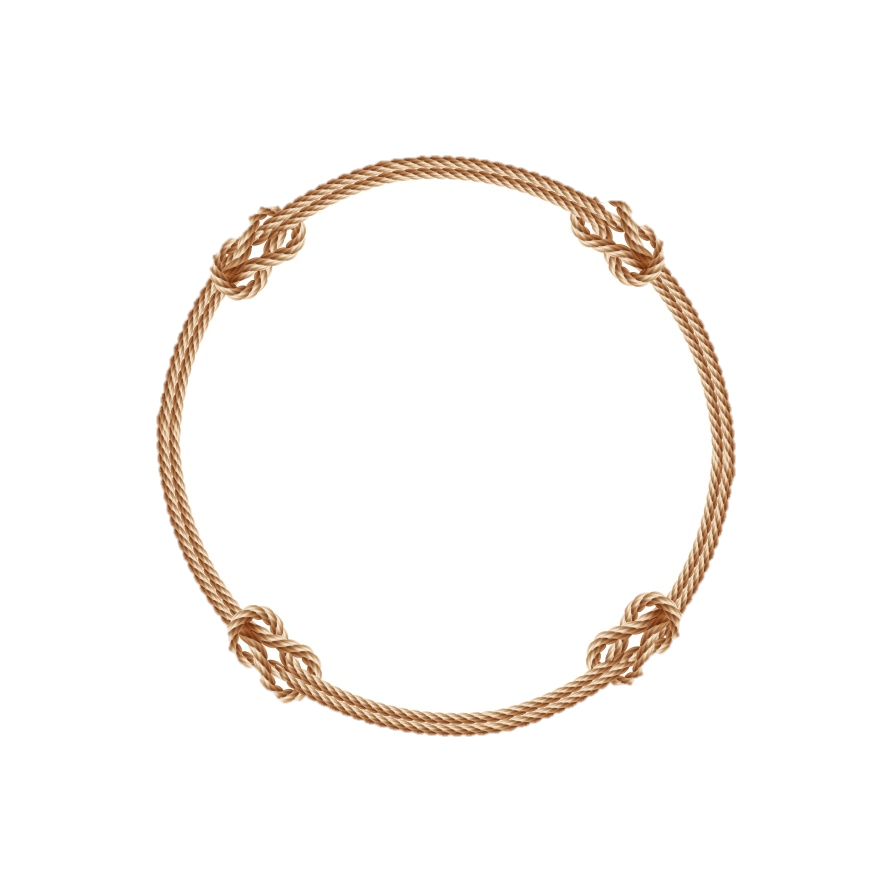 Bienvenue      au
Bienvenue      au
Bienvenue      au
CP
CP
CP
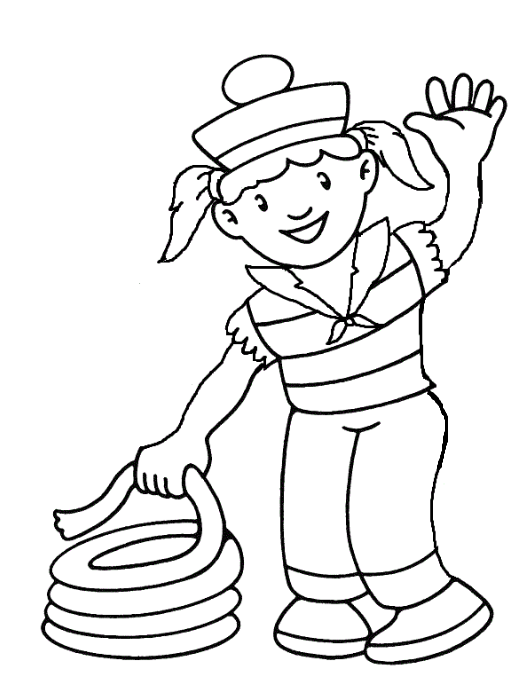 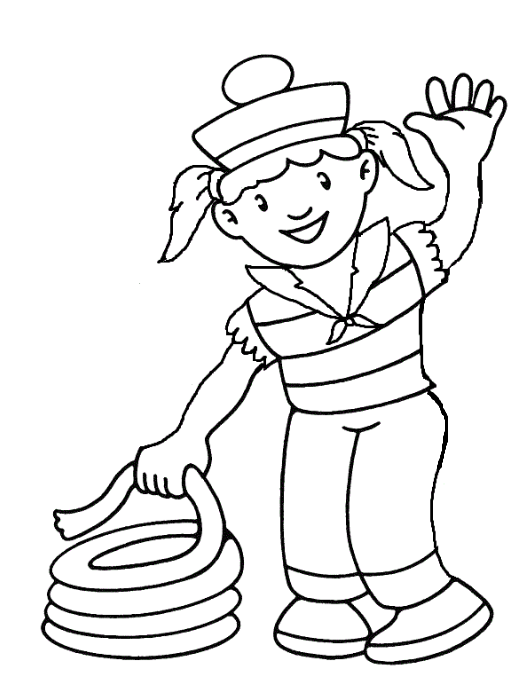 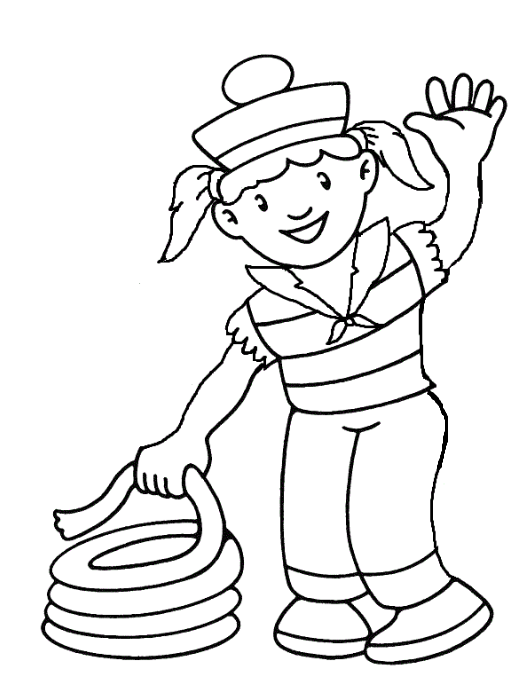